Escuela normal de educación preescolar 
Lic. Educación preescolar


Filosofía de la educación 
La educación progresista y la educación conservadora 
UNIDAD DE APRENDIZAJE II. EL SENTIDO Y LOS FINES DE LA EDUCACIÓN	
Actúa de manera ética ante la diversidad de situaciones que se presentan en la práctica profesional.	
Integra recursos de la investigación educativa para enriquecer su práctica profesional, expresando su interés por el conocimiento, la ciencia y la mejora de la educación.
Docente : Carlos Armando Balderas 
Alumna : Tamara Esmeralda Solis Aguilera 
Numero de lista : 20
2c
07 de mayo del 2021                              Saltillo Coahuila
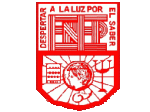 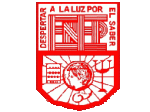 En una educación conservadora los valores se transmiten a modo de imposición, la historia y sus héroes son incuestionables, teñidos por un manto de santidad.
Se entiende por educación conservadora aquella que pretende perpetuar los valores tradicionales, por lo cual se presenta acrítica y dogmática, se trate de cualquier forma sociopolítica que se intente que perdure.
La educación progresista fue defendida en 1890 donde propone la enseñanza reflexiva.
La educación tradicional, según el autor, impone modelos, materias y métodos de adultos, para los cuales el alumno requiere de un grado de madurez para su comprensión.
Dewey pretendió una modernización de las Instituciones Educativas. La educación progresista fue defendida en 1890 donde propone la enseñanza reflexiva. Ya antes del 80 Dewey fue reivindicado por maestros y pedagogos que aspiraban a integrar otras aportaciones pedagógicas
LA EDUCACIÓN CONSERVADORA Y LA EDUCACIÓN PROGRESISTA SEGUN DE DEWEY
La educación conservadora  debe estar relacionada con lo común, con la comunidad y la comunicación.
CARACTERÍSTICAS DE UNA EDUCACIÓN PROGRESISTA
Se apoyan en la estructura conceptual de cada alumno, parte de las ideas y pre conceptos que el alumno trae sobre el tema de la clase.
Aplica el nuevo concepto o situaciones concretas y lo relaciona con otros conceptos de la estructura cognitiva
.
Dewey en su pedagogía rechaza la propuesta de la educación tradicional, basándose en normas disciplinarias y contrapone con una educación progresista. Rechaza todo ese conjunto de doctrinas pedagógicas.